LIENKA- námet na PVC
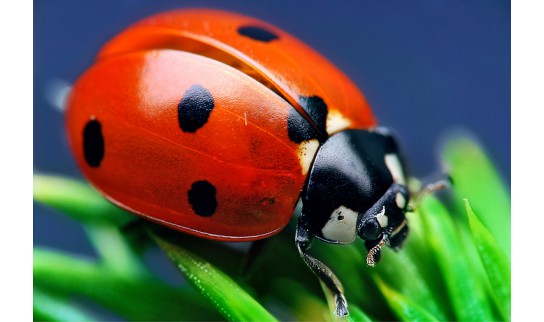 Mgr. Jakub Breznický
Mgr. Erika Turzíková
SŠ Ul.J.Kollára 3
Nové Mesto nad Váhom
Priprav si farebný papier, nožnice, lepidlo, čiernu fixu
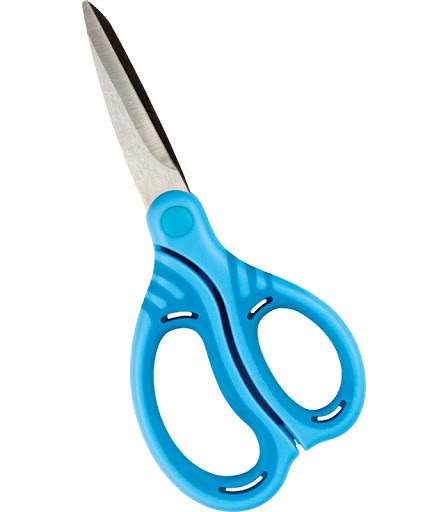 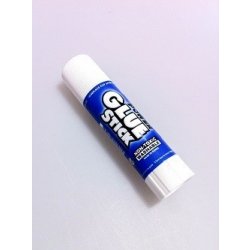 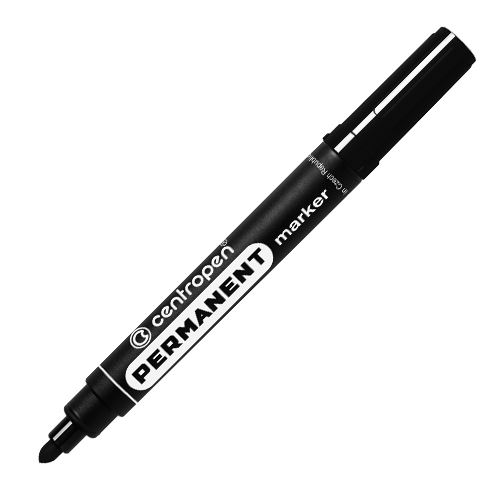 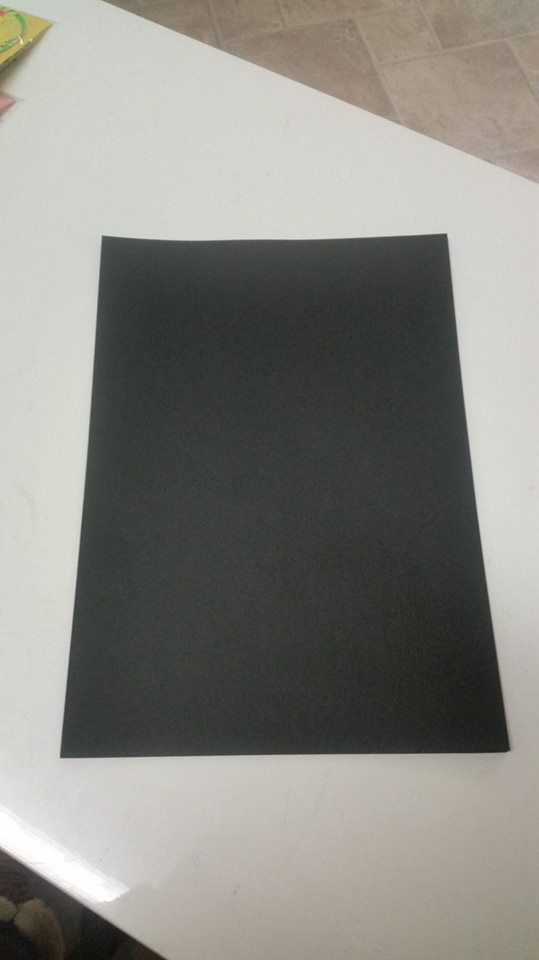 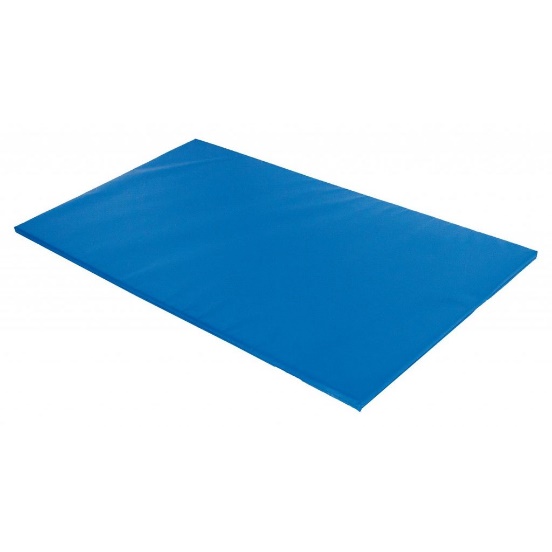 Potom poskladaj papier ako harmoniku
Na červený papier nakresli čiernou fixkou bodky
Papier zlep a už máš hotový trup lienky
Poskladaný papier prelož napoly
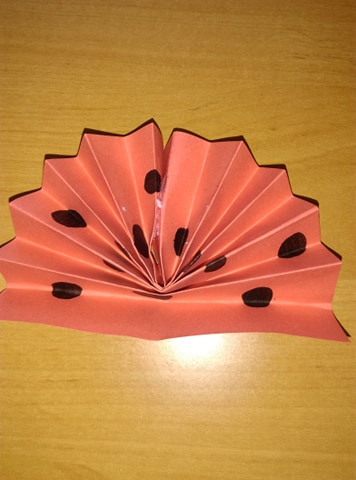 Potom urob hlavičku s očkami
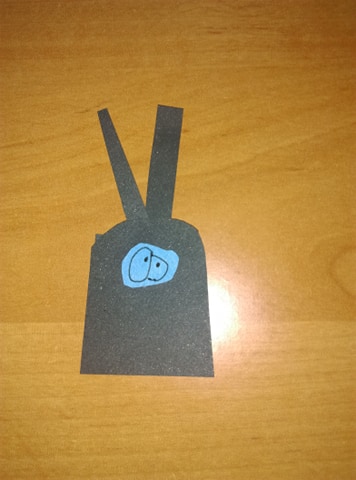 Hlavičku zlep s trupom a už máš hotovú lienku